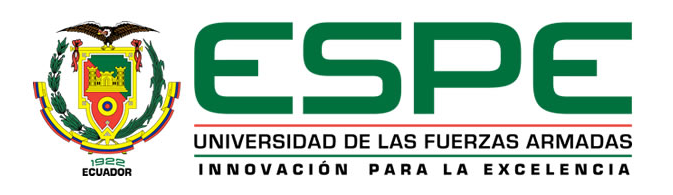 “APLICACIÓN DE  UN PROGRAMA DE LUDO MOTRICIDAD PARA ELEVAR EL AUTOESTIMA DE LAS MUJERES PROTEGIDAS POR LA FUNDACIÓN CASA DE REFUGIO MATILDE, DE LA CIUDAD DE QUITO”.
Maestrante:
MARCIA GRACIELA FLORES CULQUI
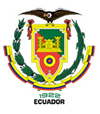 PLANTEAMIENTO DEL PROBLEMA
Existen mujeres refugiadas y desplazadas provenientes de países extranjeros, así como también mujeres de nuestro país, que buscan refugio  por diferentes razones, siendo  una de las principales la violencia intrafamiliar y de género la misma que afecta a todos los miembros del grupo familiar, por lo tanto sus efectos perjudican al conjunto de la sociedad.

6 de  cada 10 mujeres  sufren maltrato de género en Ecuador, el 90% de mujeres casadas o unidas que han sufrido violencia no se han separado de su pareja. El 60% de las mujeres en Ecuador ha vivido algún tipo de violencia. La violencia contra la mujer no tiene mayores diferencias entre zonas urbanas y rurales: en la zona urbana el porcentaje es de 61,4 % y en la rural de 58,7%, según la primera Encuesta de Violencia de Género realizada por el Instituto Nacional de Estadística y Censos (INEC)

Una mujer lastimada y herida por la violencia de cualquier índole, muestra como primer grito de auxilio, una autoestima baja.
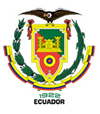 MACRO
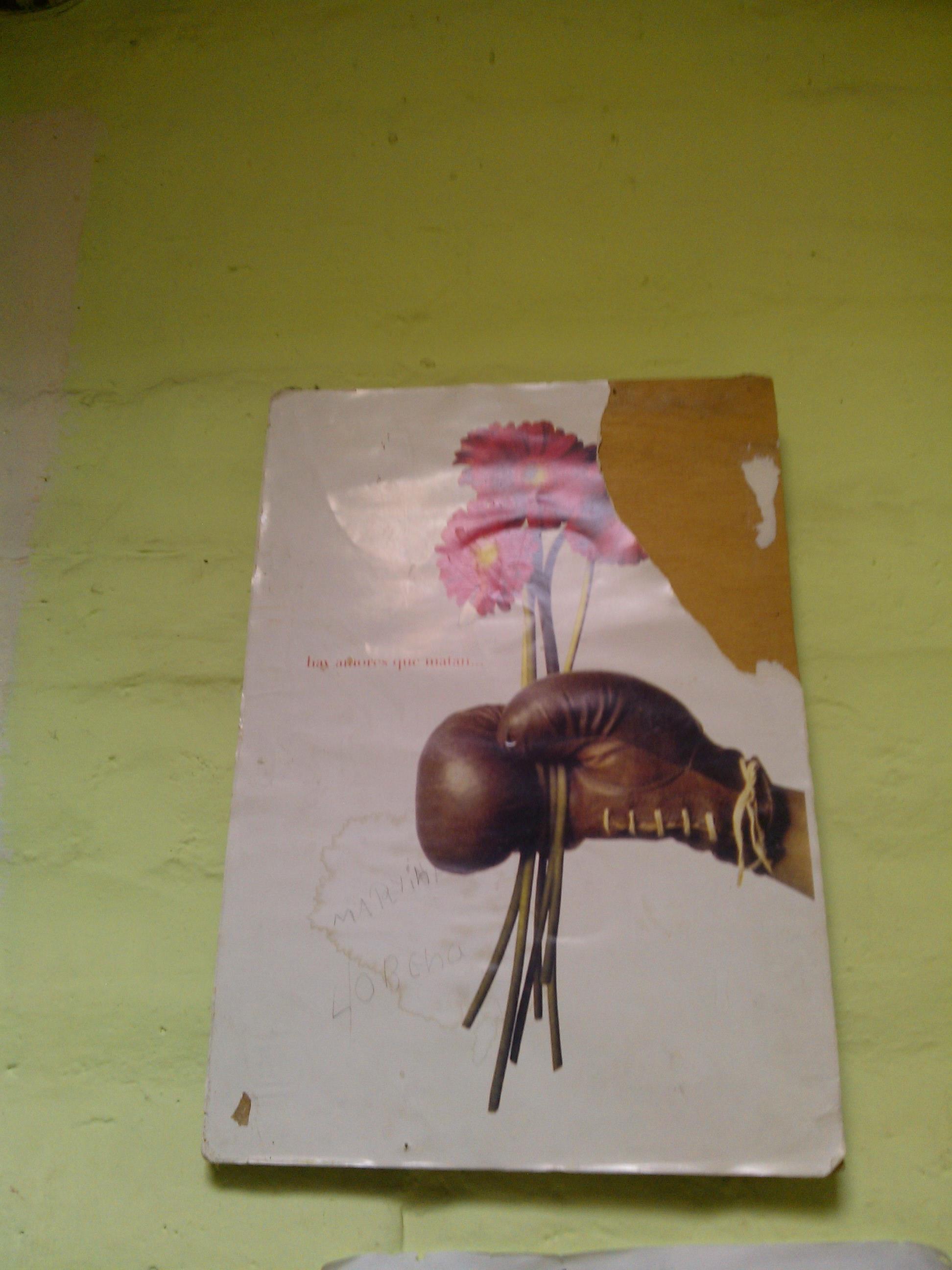 La OMS, la Escuela de Higiene y Medicina Tropical de Londres y el Consejo de Investigaciones Médicas, basado en los datos de más de 80 países, el 35% de las mujeres han sufrido violencia física o sexual por parte de su pareja o violencia sexual por terceros
En 10 países, en su mayoría en desarrollo, se observó que en las mujeres de 15 a 49 años:
Entre el 15% de ellas en el Japón y el 71% en Etiopía referían haber sufrido a lo largo de su vida violencia física o sexual perpetrada por su pareja.
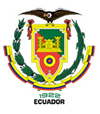 MESO
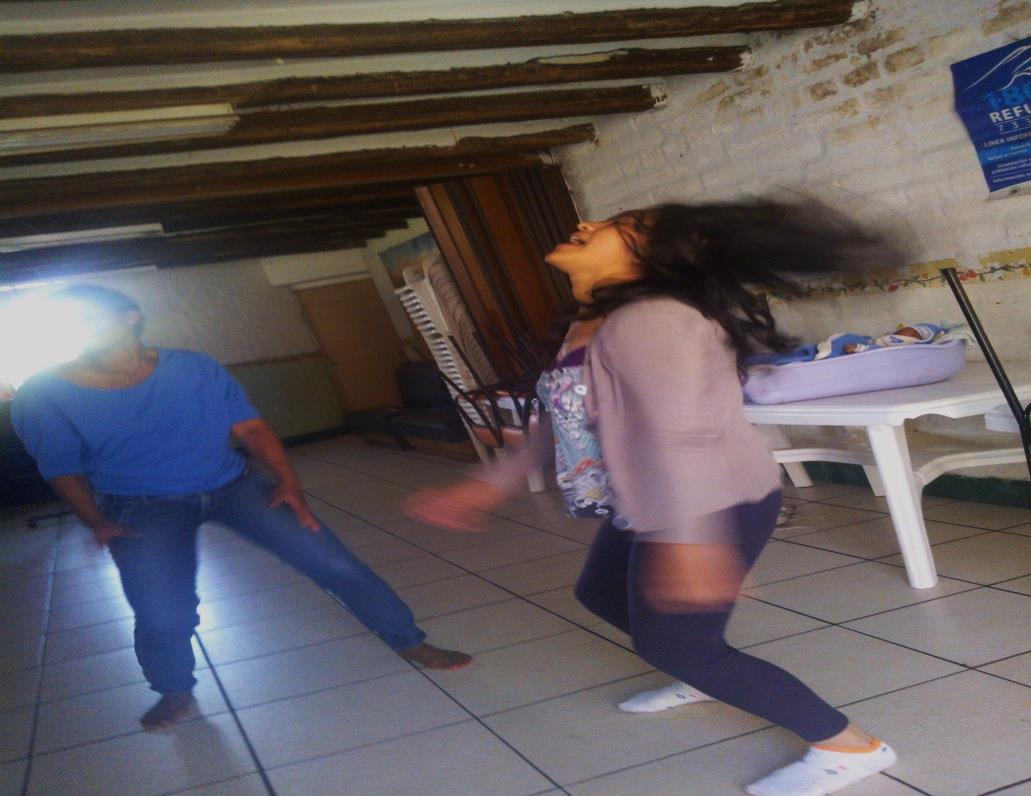 En Ecuador, el INEN realizó una encuesta  a mujeres mayores a 15 años:
90% han sufrido violencia por parte de su pareja y no se han separado, 54,9 % no piensan separarse,  23,5% se separaron por un tiempo y regreso con su pareja, y el 11,9% piensa separarse.
El 52,5 % de las mujeres ( sujeto de violencia), no se separan .

 46,5% piensa que los « problemas no son tan graves» .

 40,4% « quiere a su pareja», y el  22 % « no pueden sostenerse «económicamente».

*Una de cada cuatro mujeres han  vivido  violencia intrafamiliar, siendo la psicológica la más común con el 53,9%.
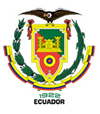 MICRO
En la difusión diaria de los noticieros, muestran a la sociedad los diferentes tipos de violencia intrafamiliar, tal es el caso de que hasta el lenguaje utilizado para referirse a este tipo de problemática ha tenido que ser modificado dándole una tipología aparte a la violencia contra la mujer “feminicidio” en caso de que la muerte haya sido por violencia intrafamiliar.
ANÁLISIS CRÍTICO
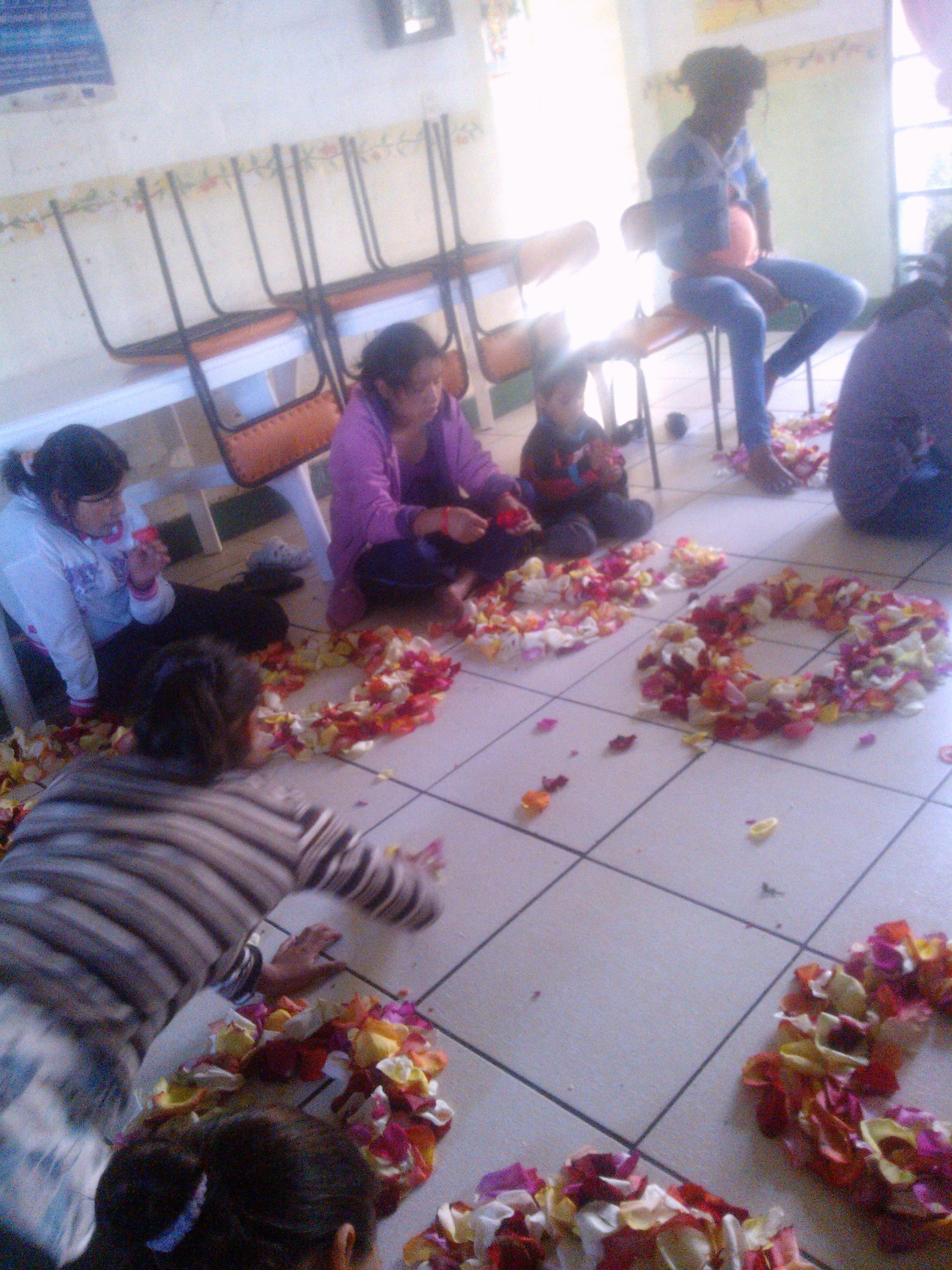 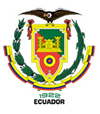 FORMULACIÓN DEL PROBLEMA
Cuál es la eficacia de la aplicación del programa de ludo motricidad para elevar los niveles de la autoestima en las mujeres protegidas por la Fundación Casa de Refugio Matilde, del Distrito Metropolitano de Quito, en el periodo comprendido entre mayo a noviembre del año 2014?
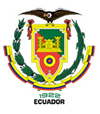 DELIMITACIÓN DEL PROBLEMA
Campo: Humano y social de la actividad física y recreativa. 

Delimitación Espacial:Fundación Casa de Refugio Matilde ubicada en  la ciudad de Quito.

Delimitación temporal:Mayo a noviembre del año 2014. 

Unidades de observación:  Mujeres víctimas de violencia intrafamiliar .
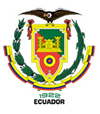 OBJETIVO GENERAL
Determinar la incidencia de un programa de ludo motricidad en los niveles de la  autoestima de las mujeres protegidas por la Fundación Casa de Refugio Matilde, del distrito metropolitano Quito, en el periodo comprendido entre mayo a  noviembre del año 2014.
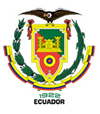 OBJETIVOS ESPECÍFICOS
HIPÓTESIS
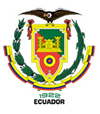 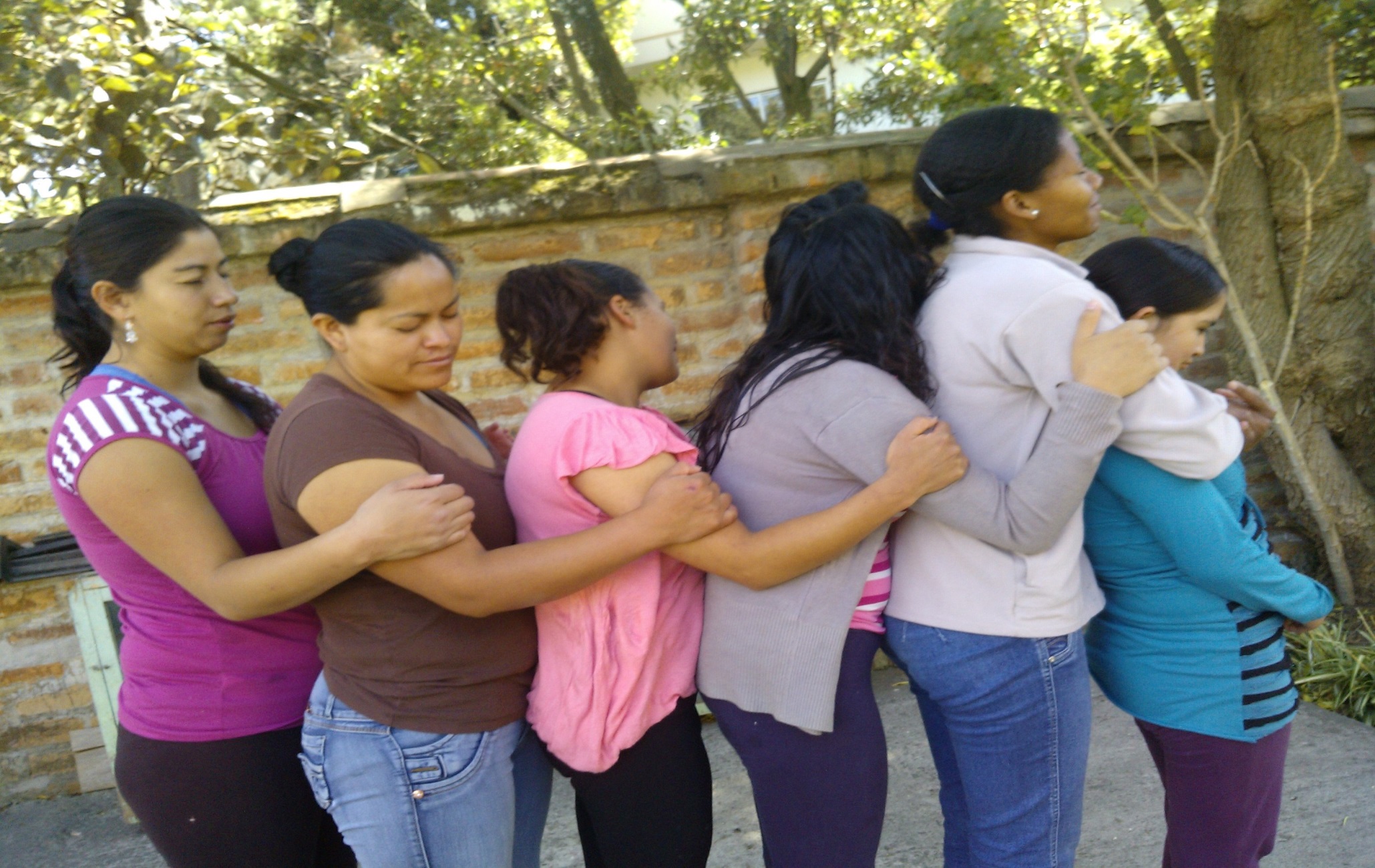 El programa de ludo motricidad es efectivo para elevar la autoestima de las mujeres protegidas por la Fundación Casa Refugio Matilde durante el periodo comprendido entre mayo a noviembre del año 2014
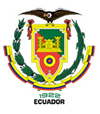 JUSTIFICACIÓN
MARCO LEGAL
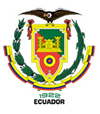 MARCO LEGAL
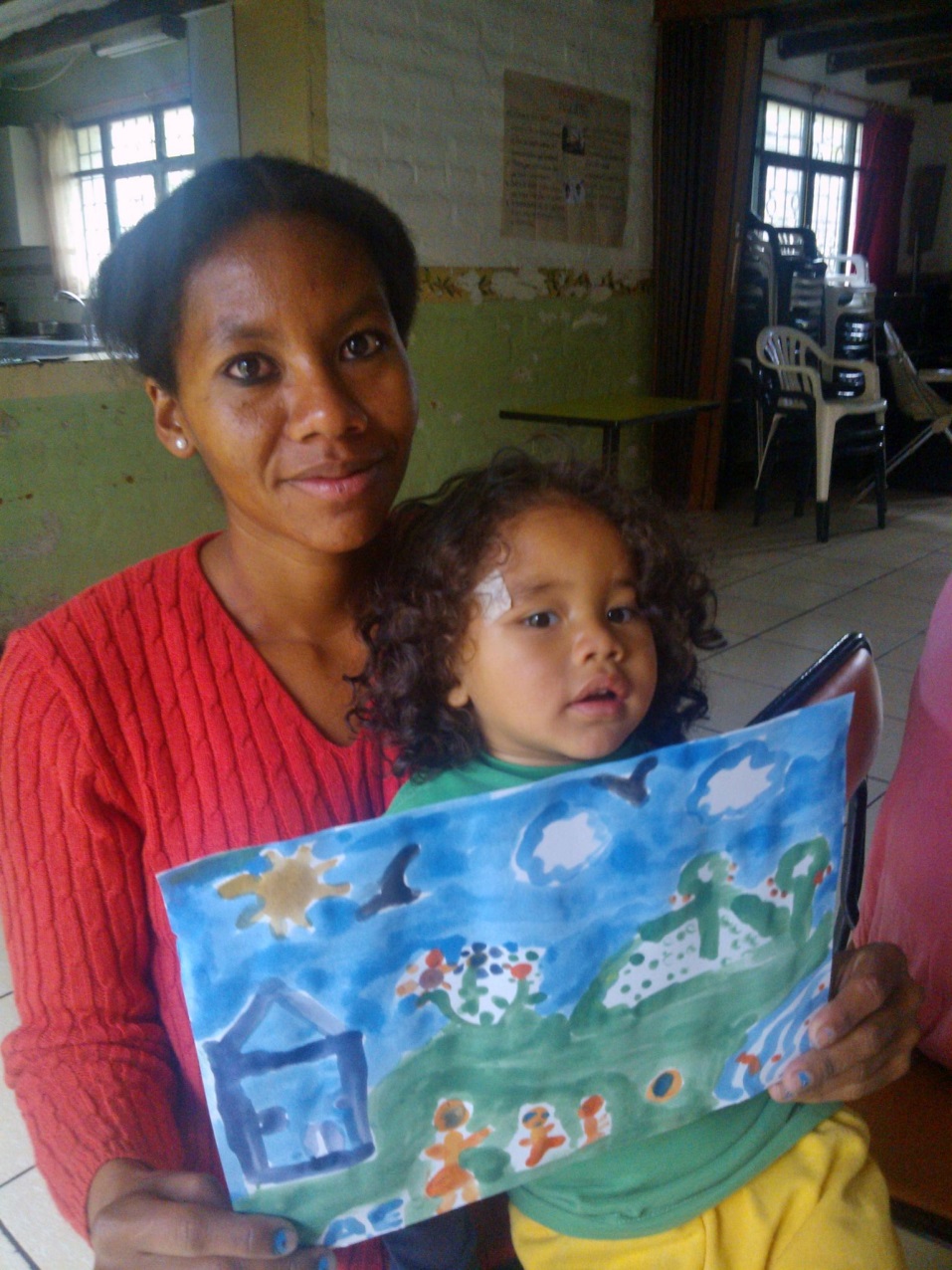 Art. 1.- FINES DE LA LEY.- la presente Ley tiene por objeto proteger la integridad física, psíquica y libertad sexual de la mujer y los miembros de su familia, mediante la prevención y sanción de la violencia intrafamiliar y los demás atentados contra sus derechos y los de su familia. Sus normas deben orientar las políticas del Estado y la comunidad sobre la materia.
MARCO LEGAL
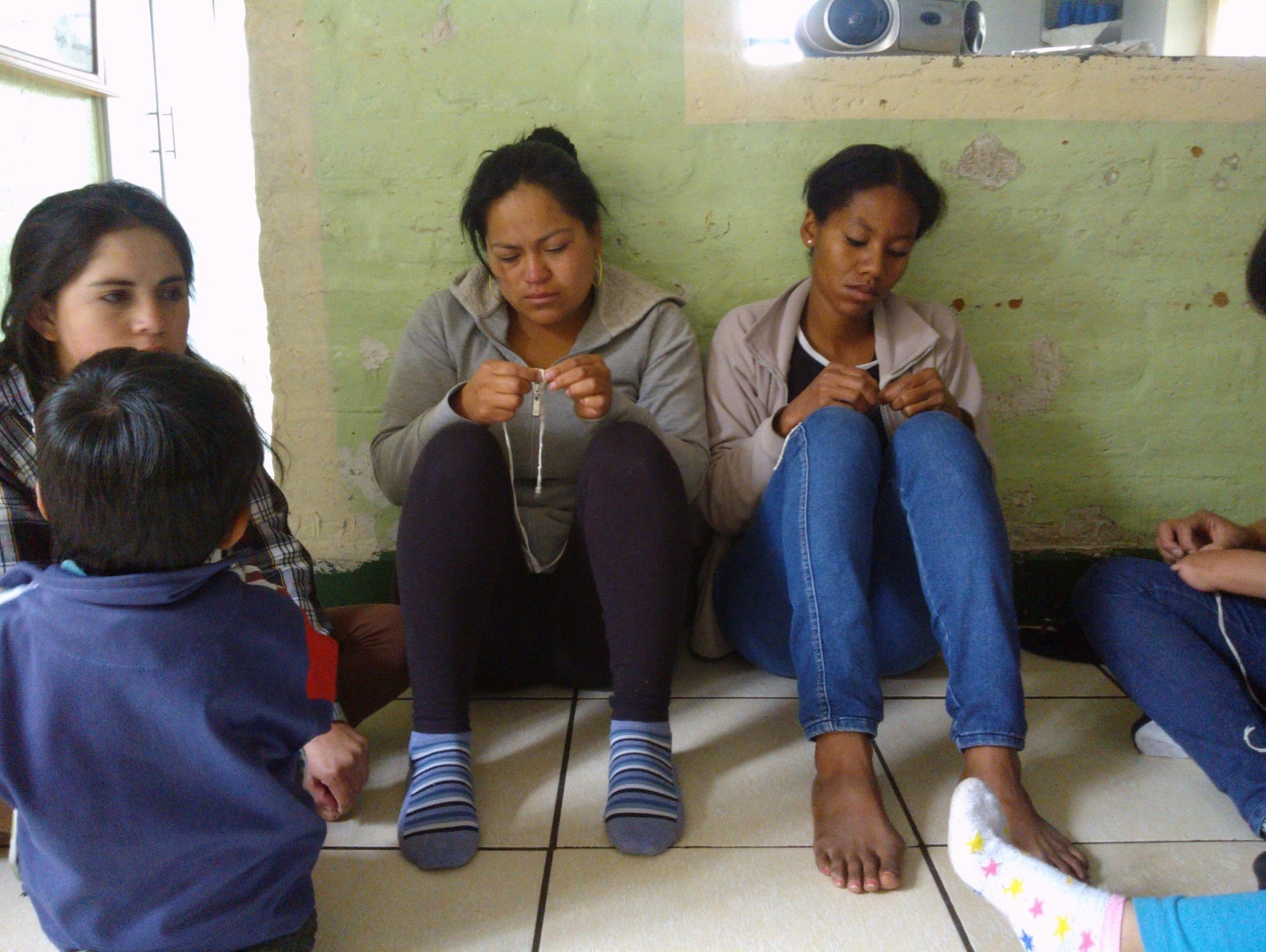 Art. 2.- VIOLENCIA INTRAFAMILIAR.- Se considera violencia intrafamiliar toda acción u omisión que consista en maltrato físico psicológico o sexual ejecutado por un miembro de la familia en contra de la mujer o demás integrantes del núcleo familiar.
Marco Legal
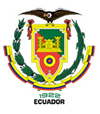 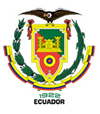 PLAN NACIONAL DEL BUEN VIVIR  ART. 27
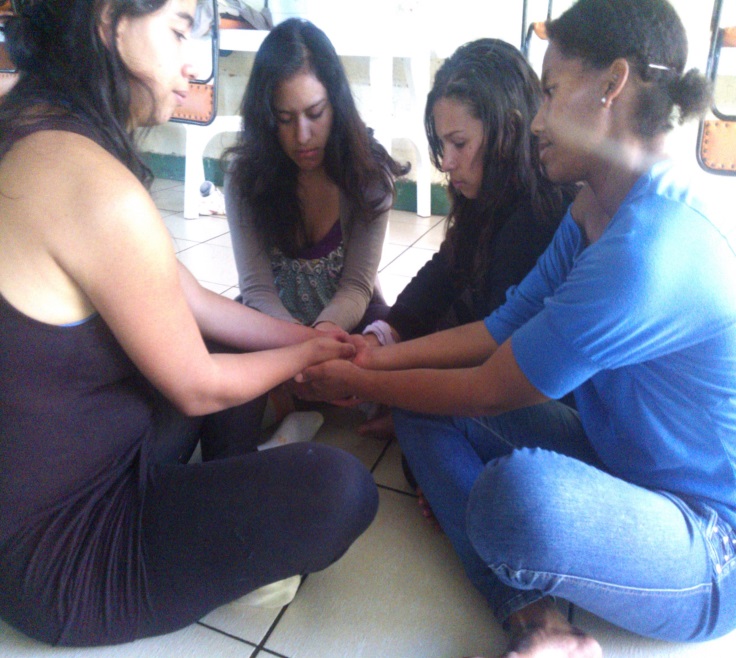 MARCO TEÓRICO
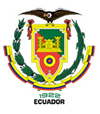 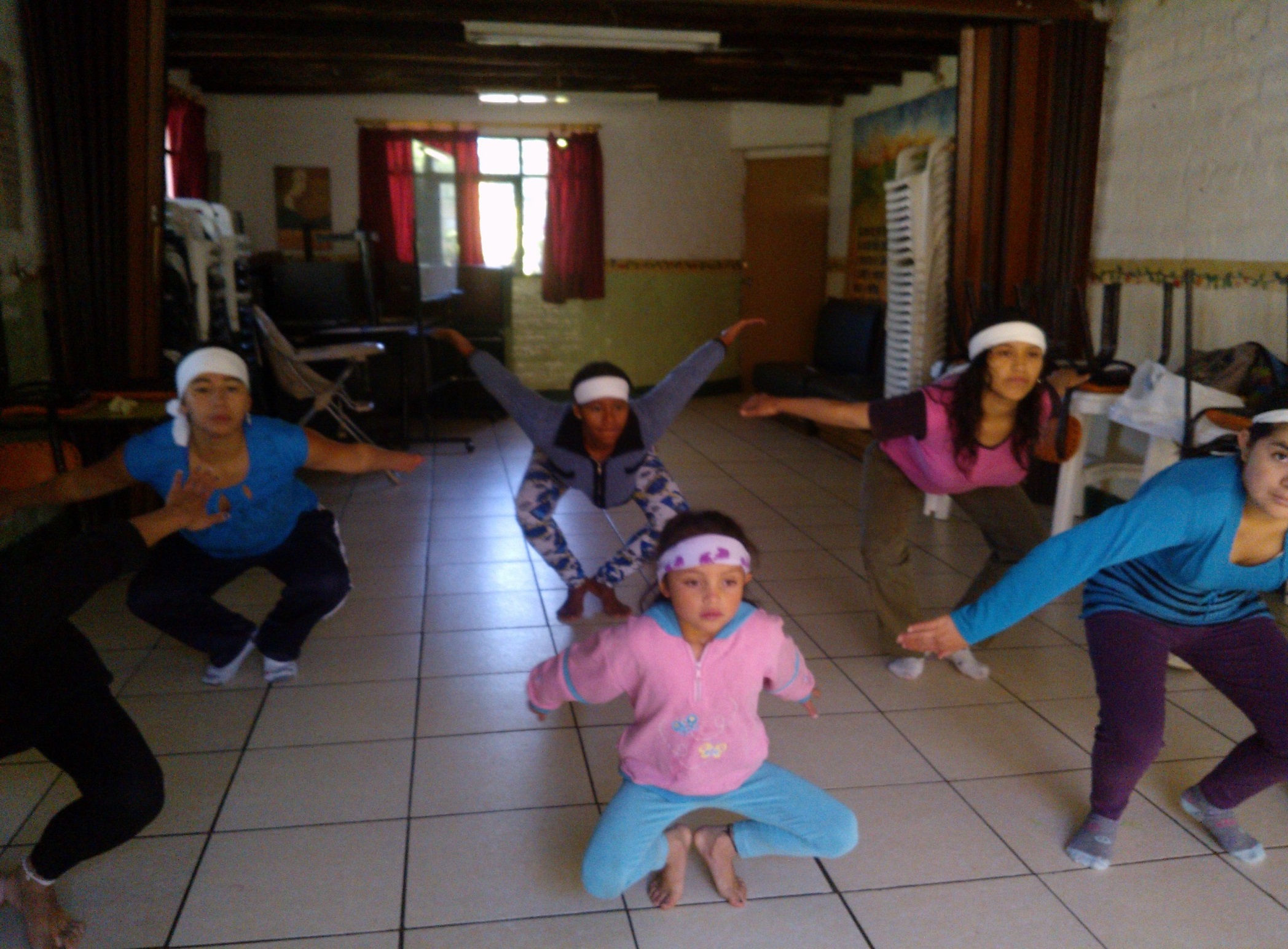 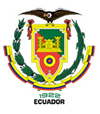 MARCO TEÓRICO
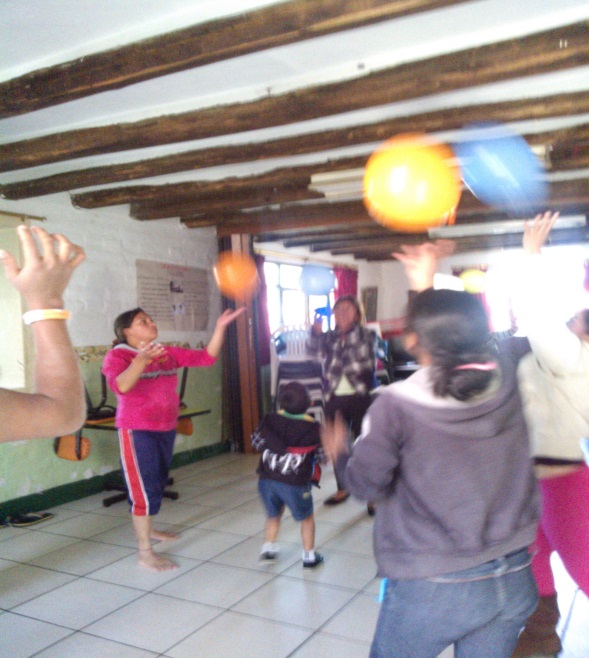 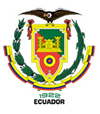 MARCO TEÓRICO
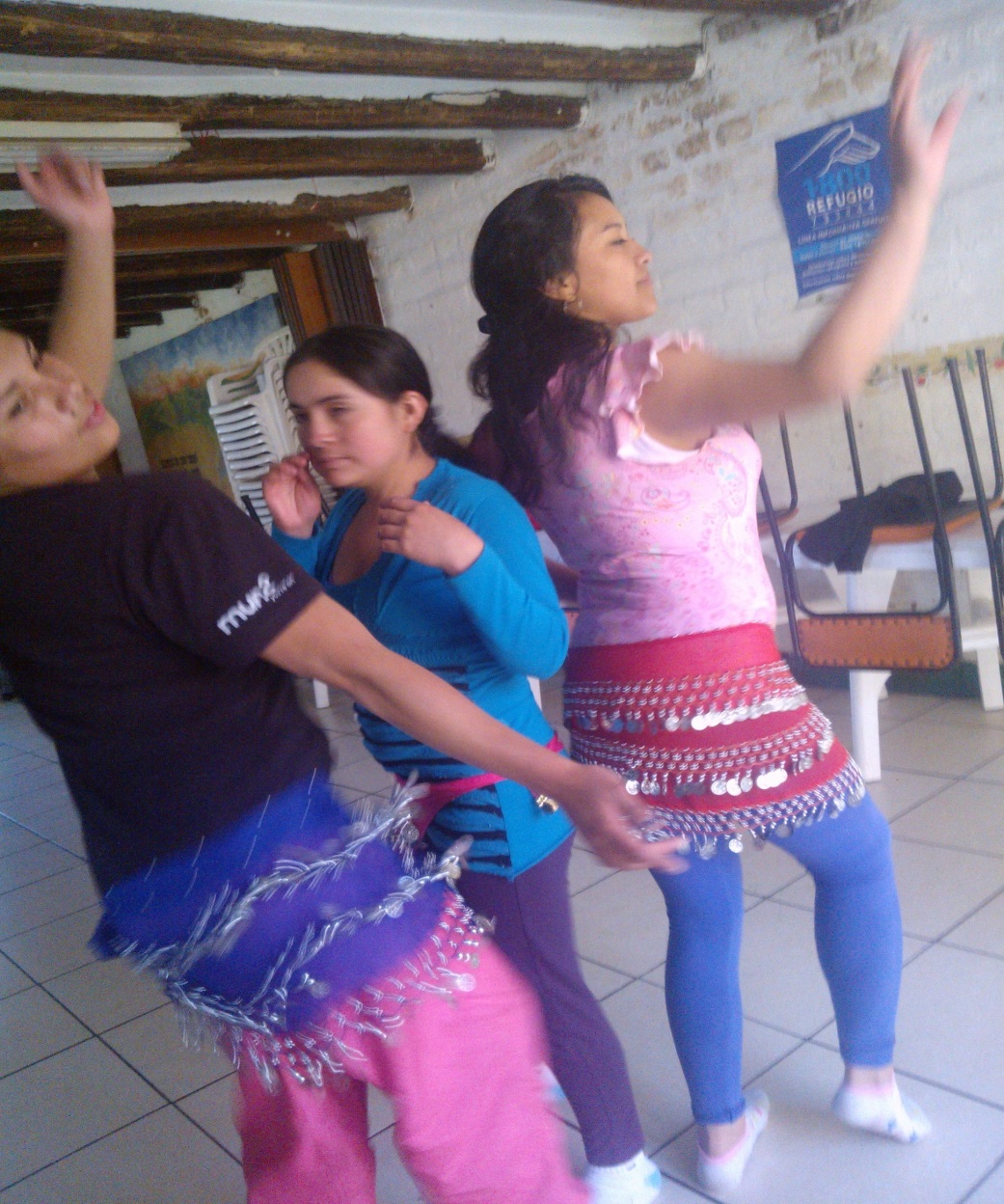 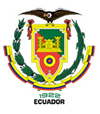 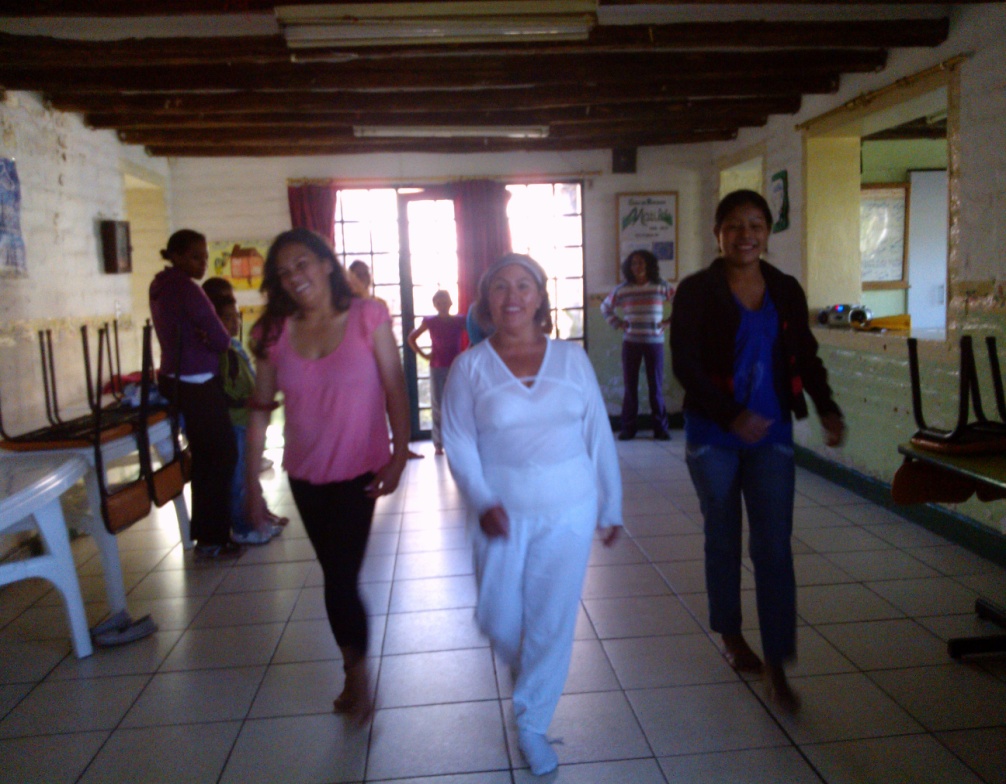 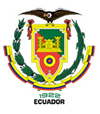 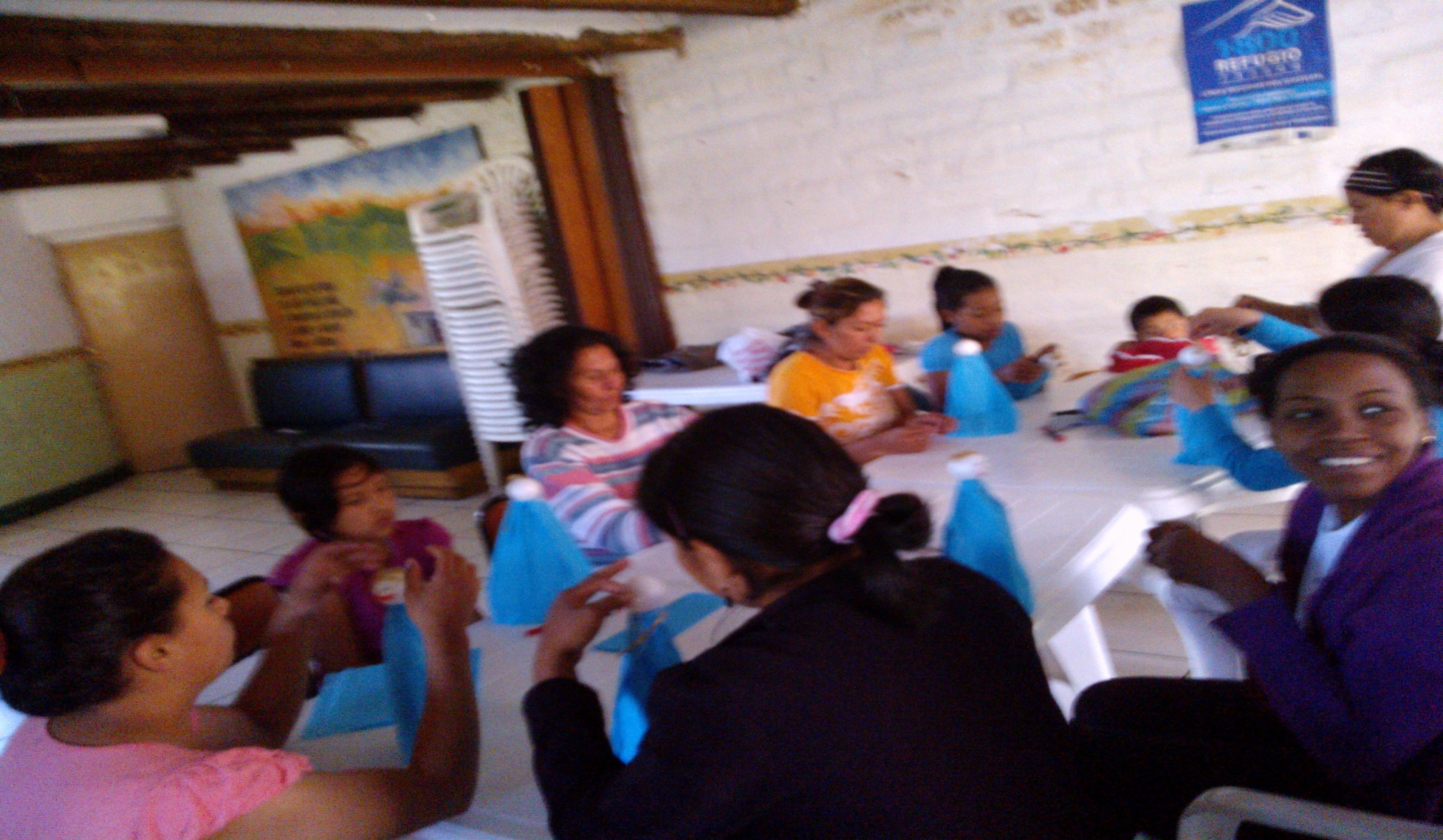 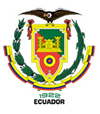 OPERACIONALIZACIÓN DE LAS VARIABLES
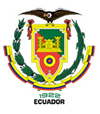 OPERACIONALIZACIÓN DE LAS VARIABLES
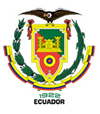 ANÁLISIS Y PROCESAMIENTO DE DATOS
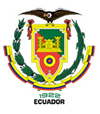 ANÁLISIS Y PROCESAMIENTO DE DATOS
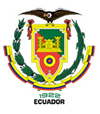 ANÁLISIS Y PROCESAMIENTO DE DATOS
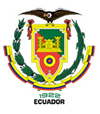 ANÁLISIS Y PROCESAMIENTO DE DATOS
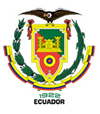 CONCLUSIONES
CONCLUSIONES
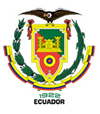 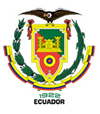 CONCLUSIONES
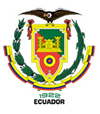 CONCLUSIONES
RECOMENDACIONES
RECOMENDACIONES
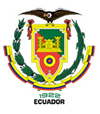 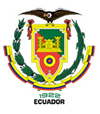 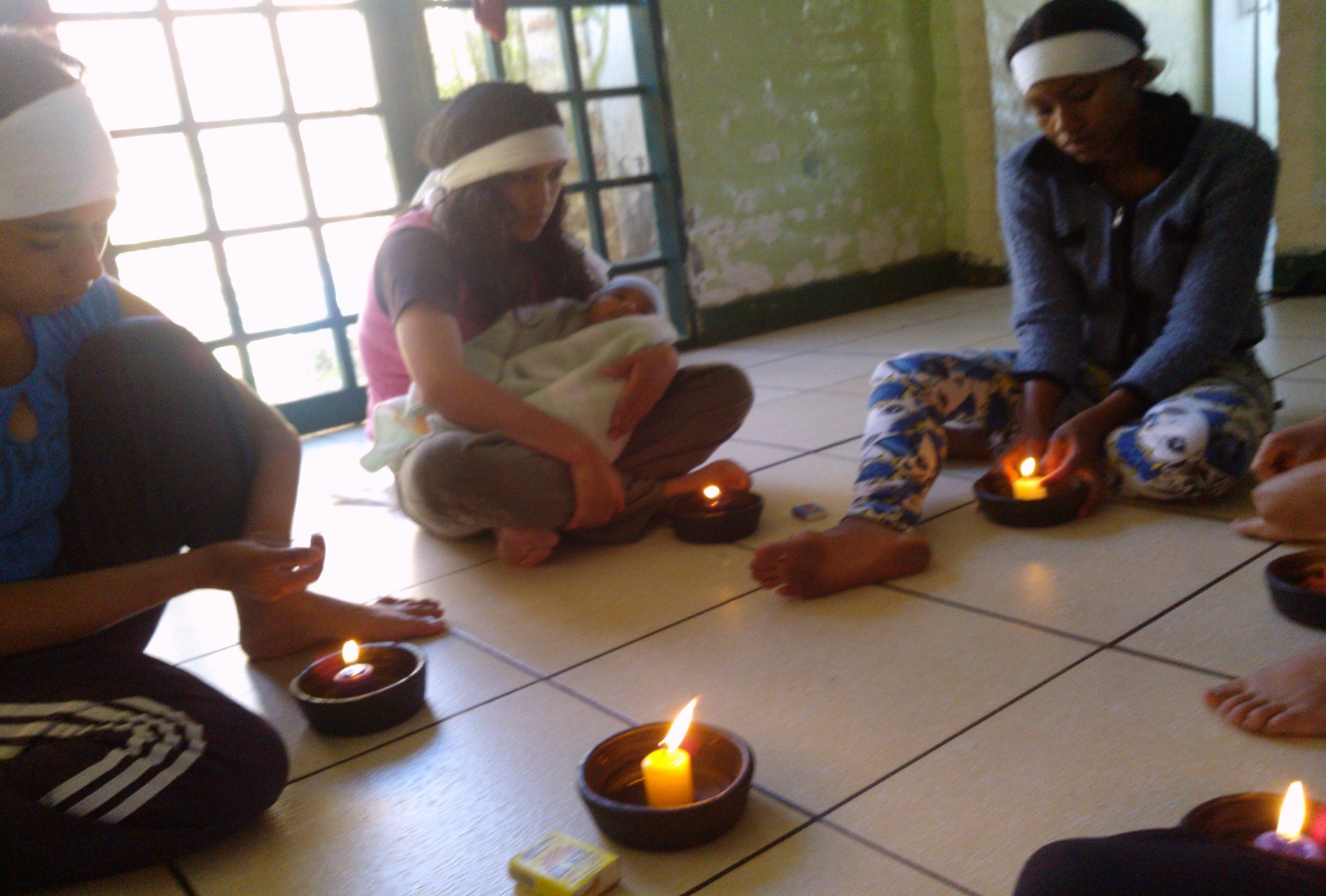 Programa de ludo motricidad para mejorar la  autoestima de las mujeres protegidas por la Fundación casa de Refugio Matilde.
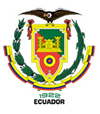 Antecedentes
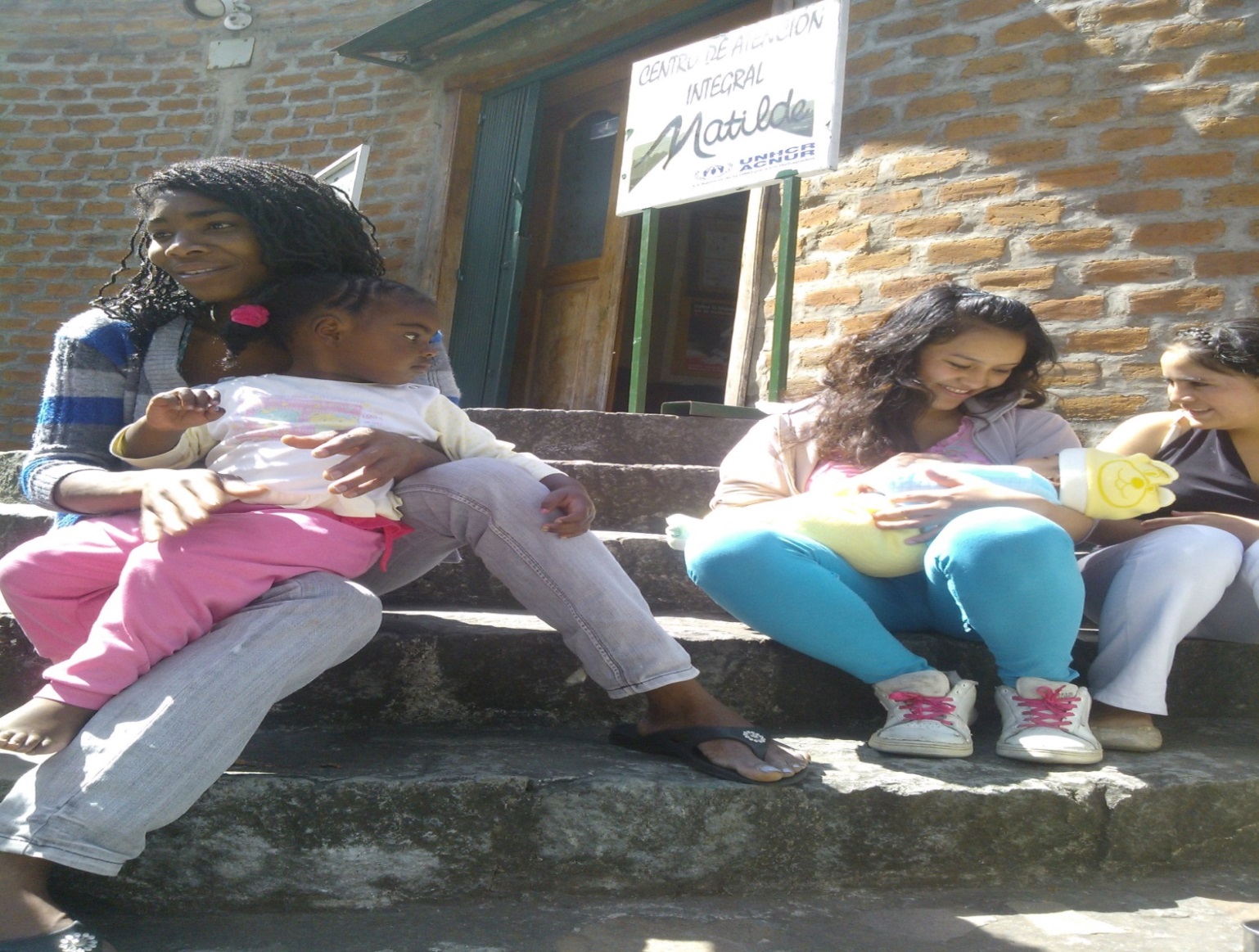 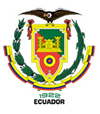 Programa de Ludo motricidad
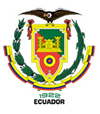 Objetivo  del programa de ludo motricidad
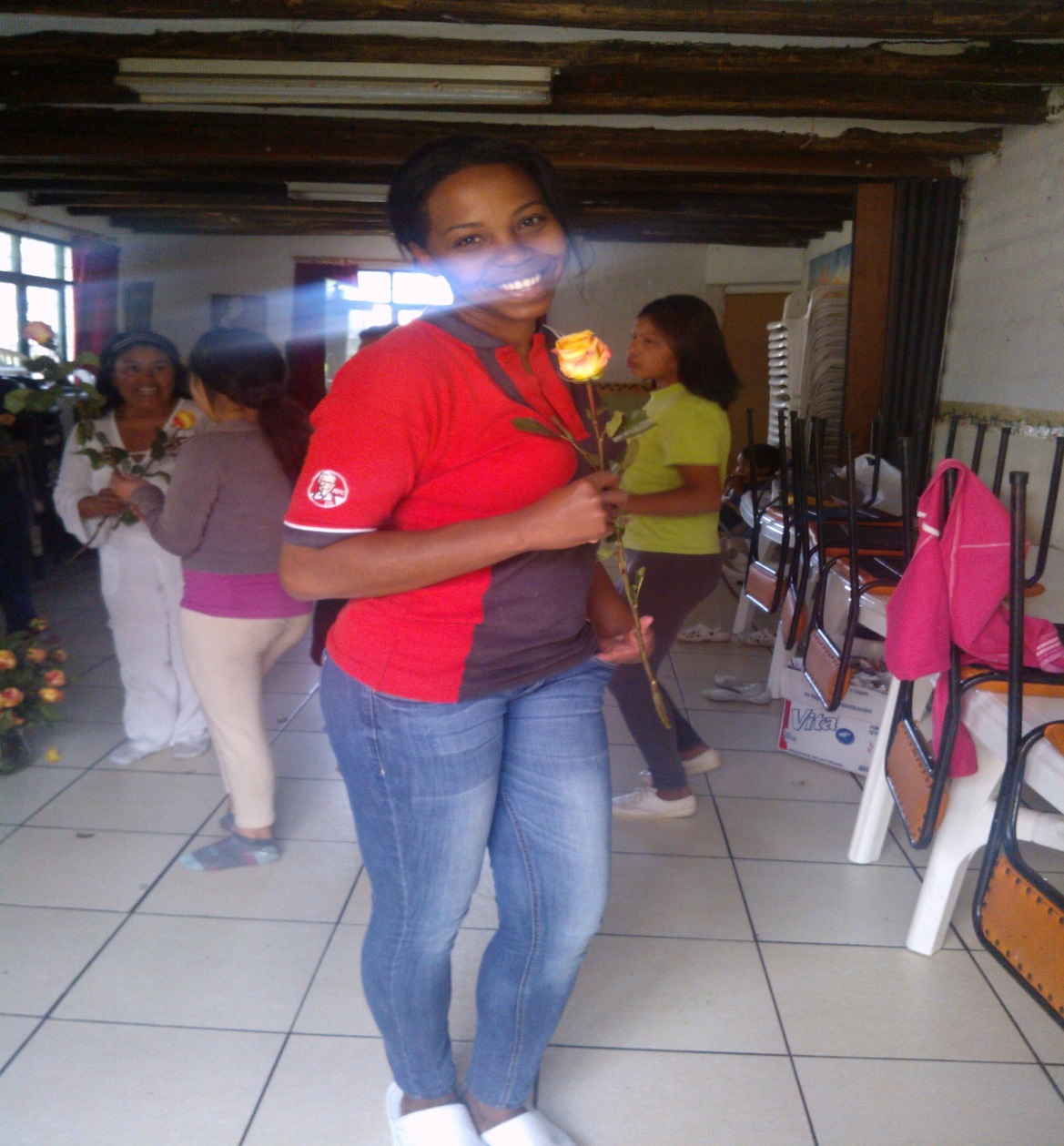 Estructurar un programa de actividades ludo motrices para víctimas de violencia intrafamiliar de la Fundación Casa de Refugio Matilde, para mejorar sus niveles de autoestima, mediante técnicas corporales y vivenciales.
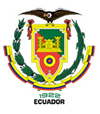 Objetivos específicos del programa de ludo motricidad
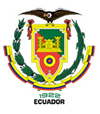 Objetivos específicos del programa de ludo motricidad
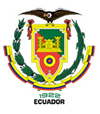 Metodología: programa de ludo motricidad
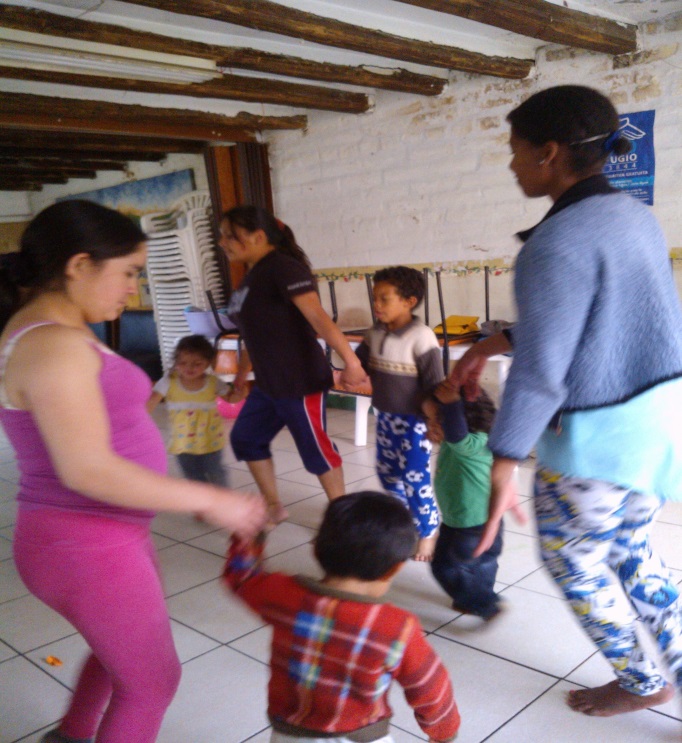 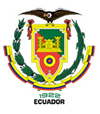 Metodología: programa de ludo motricidad
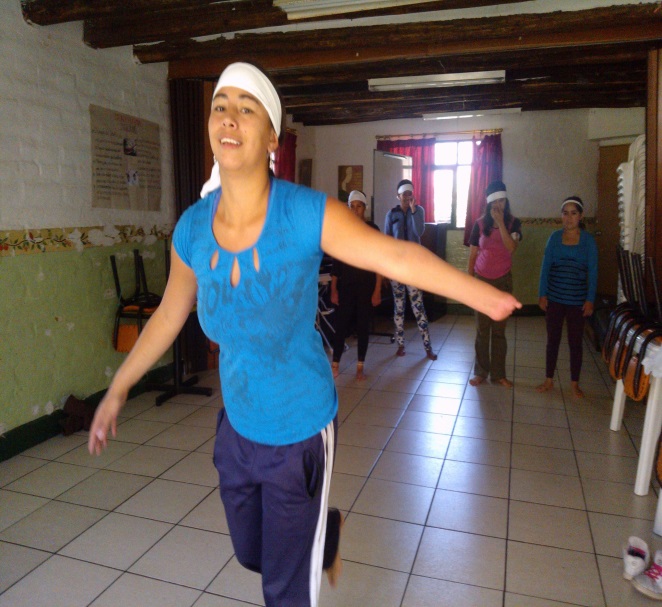 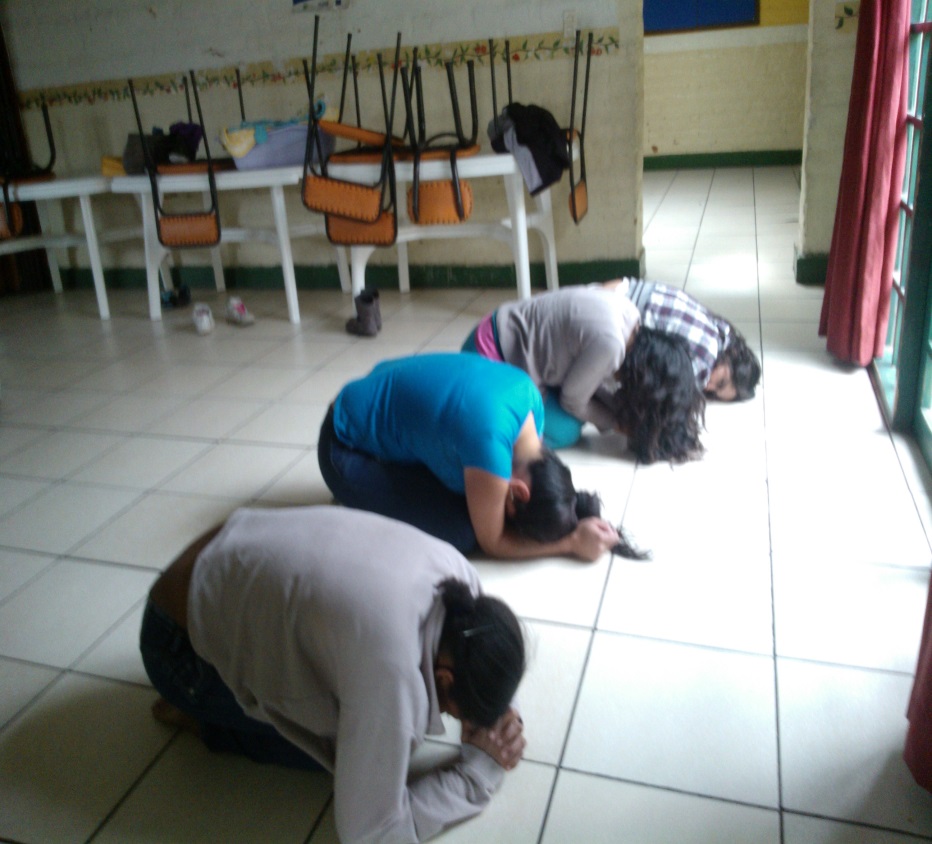 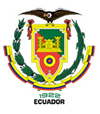 Metodología: programa de ludo motricidad
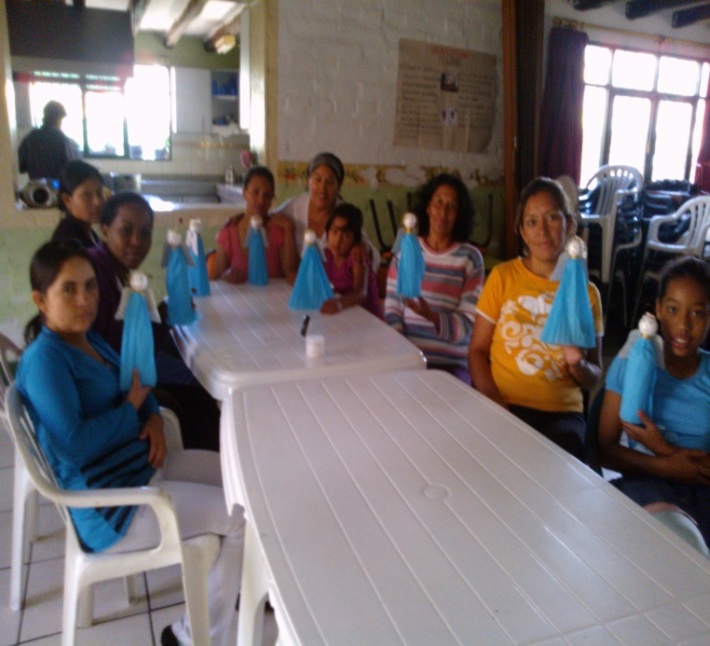 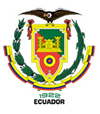 Programa de ludo motricidad
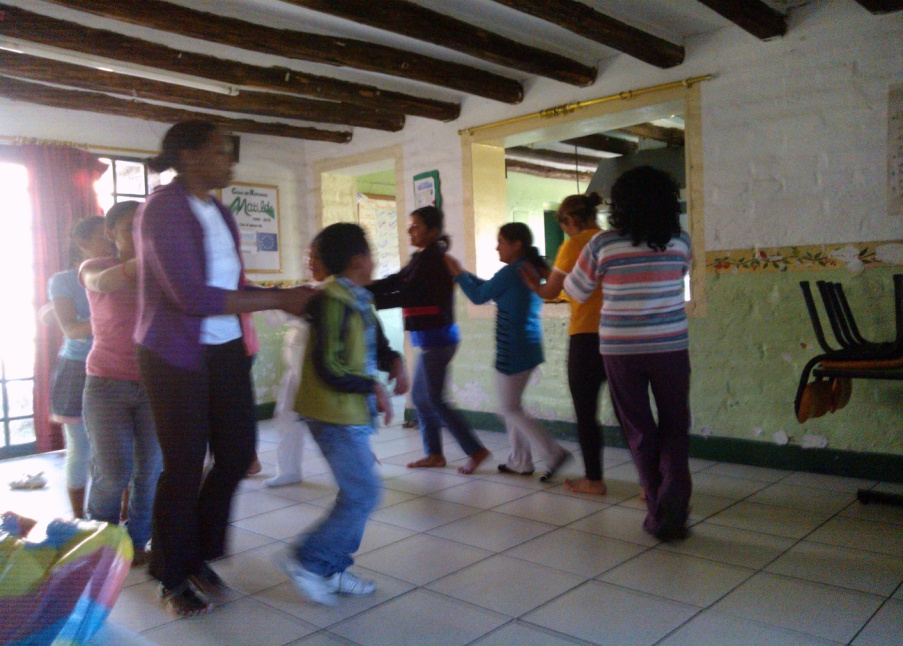 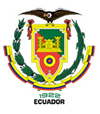 BIBLIOGRAFÍA TANGIBLE
COLBERT, DON. (2011). Emociones que matan. Nashville Tennessee, Estados Unidos de América. Edit. Grupo Nelson, Inc. 
(Págs. 198-199)
CHOPRA, D. (2010). Reinventa tu cuerpo, resucita tu alma. Buenos Aires .Edit. Santillana. (Pág,166)
CORTEZ .L.; ICARBONE, O. (2005).Recreación y Animación: De la teoría a la práctica. Armenia- Colombia: Kenesis. ( Pág. 52)
CSIKSZENTMIHALY, M. (1990). Flow. Una Psicología de la felicidad. Barcelona- España. Edit. Kairos. ( Págs. 155)
CURY, A. (2002).Tu eres Insustituible. Madrid-España. Edit.: Edaf, S.A  ( Págs. 32-33)
FRANCA, N.; RAHM, H. (2003) Relájese y viva feliz.  Sao Paulo- Brasil. Edit: Loyola ( Págs. 51-55)
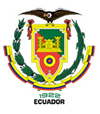 BIBLIOGRAFÍA TANGIBLE
KRAUS, R. (1997) Recreation Programming, A benefits-driven Approach.          Boston USA. Edit. Allyn and Bacon   ( Pág.4)          
MENÉNDEZ, I. (2008).El equilibrio Emocional. Bogotá-Colombia. Edit. Planeta Colombia. ( Pág. 40)
REGAN, G.; SHAPIRO, D. (1988). The healer’s hand book. Dorset-Inglaterra. Edit. Edaf, S.A  ( Págs. 130-131)
RISO, W, (2003) .Aprendiendo a quererse uno mismo. Bogotá- Colombia. Edit. Norma ( Pág. 63)
RISO, W., (2008) .Enamórate de ti. Bogotá- Colombia. Edit. Planeta ( Págs. 16-17)
SHER, BARBARA; SMITH, BARBARA. (1998). Descúbrete ti mismo. Barcelona- España. Edit. Plaza & Janés Editores S.A 
(Págs. 142-143)
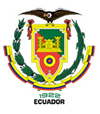 BIBLIOGRAFÍA   VIRTUAL
http://biomusicamte.blogspot.com/2011/12/envejece-quien-no-juega-juego-y.html                                                         http://www.tiposde.org/cotidianos/85-tipos-de-juegos  
http://www.sinapsis-segovia.com/pdf/psicomotricidad.pdf 
                                                                                       
http://actividadesludicas2012.wordpress.com/2012/11/12/teorias-de-los-juegos-piaget-vigotsky-kroos                                 
 
http://www.acnur.org/biblioteca/pdf/7418.pdf?view=1   
    
http://crecimiento-personal.innatia.com/c-aumentar-la-autoestima/a-autoestima-definicion.html                        
http://tbinternet.ohchr.org/Treaties/CEDAW/Shared%20Documents/ECU/INT_CEDAW_NGO_ECU_18897_S.pdf ()informe sobre violencia a las mujeres ) (ver anexo 1) 

http://www.jips.org/system/cms/attachments/813/original_PerfilesUrbanosQuito_Summary.pdf
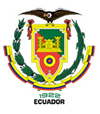 BIBLIOGRAFÍA  VIRTUAL
http://tbinternet.ohchr.org/Treaties/CEDAW/Shared%20Documents/ECU/INT_CEDAW_NGO_ECU_18897_S.pdf ()informe sobre violencia a las mujeres ) (ver anexo 1)  
http://www.jips.org/system/cms/attachments/813/original_PerfilesUrbanosQuito_Summary.pdf  Informe de población colombiana en quito                                                                                  
http://anda.inec.gob.ec/anda/index.php/catalog/94 inec encuesta relaciones familiares y violencia a la mujer
http://www.ciponline.org/images/uploads/publications/0409ecuador.pdf  gráficos y tablas de la población migrante en el ecuador  
http://www.revistadepsicomotricidad.com/2014/03/el-abordaje-psicomotor-de-adultos.html                                      
 www.iin.oea.org/anales_xix_cpn/docs/.../Ponencia_Cecilia_Perez.doc                                                                                     
 http://www.acnur.org/biblioteca/pdf/7418.pdf?view=1    
 http://www.inec.gob.ec/inec/index.php?option=com_content&view=article&id=490%3A6-de-cada-10-mujeres-sufren-violencia-de-genero-en-ecuador&catid=68%3Aboletines&Itemid=51&lang=es
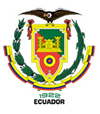 BIBLIOGRAFÍA  VIRTUAL
http://educarparalohumano.blogspot.com/2011/07/el-juego-es-ludico-pero-no-todo-lo.html                                              
http://www.defensoria.org.ar/rrii/Ecuadorjusticia.pdf       content/uploads/2012/10/Justicia-integral.pdf                  
http://www.vitonica.com/wellness/practicar-ejercicio-para-conseguir-que-la-mente-funcione-mejor  
http://cuerpoadentro.com/2012/04/el-baile-y-sus-beneficios-para-tu-salud/                       http://www.taringa.net/posts/salud-bienestar/4503009/Mejora-tu-cuerpo-y-levanta-tu-autoestima-bailando.html 
http://www.inec.gob.ec/inec/index.php?option=com_content&view=article&id=490%3A6-de-cada-10-mujeres-sufren-violencia-de-genero-en-http://www.lanacion.com.ar/1456340-jugar-una-propuesta-de-la-    neurociencia-para-aprender-mejor  http://www.un.org/spanish/conferences/Beijing/fs4.htm 
http://pdba.georgetown.edu/Security/citizensecurity/ecuador/leyes/leyviolenciamujer.pdf 
http://www.buenvivir.gob.ec/ 
https://sites.google.com/site/noelianona2011/motricidad-y-    movimiento
http://www.centro-psicologia.com/es/trastonospsicomotrices
GRACIAS